Original Garage
Stamford  Transportation Center
Figure 1 : Project Location
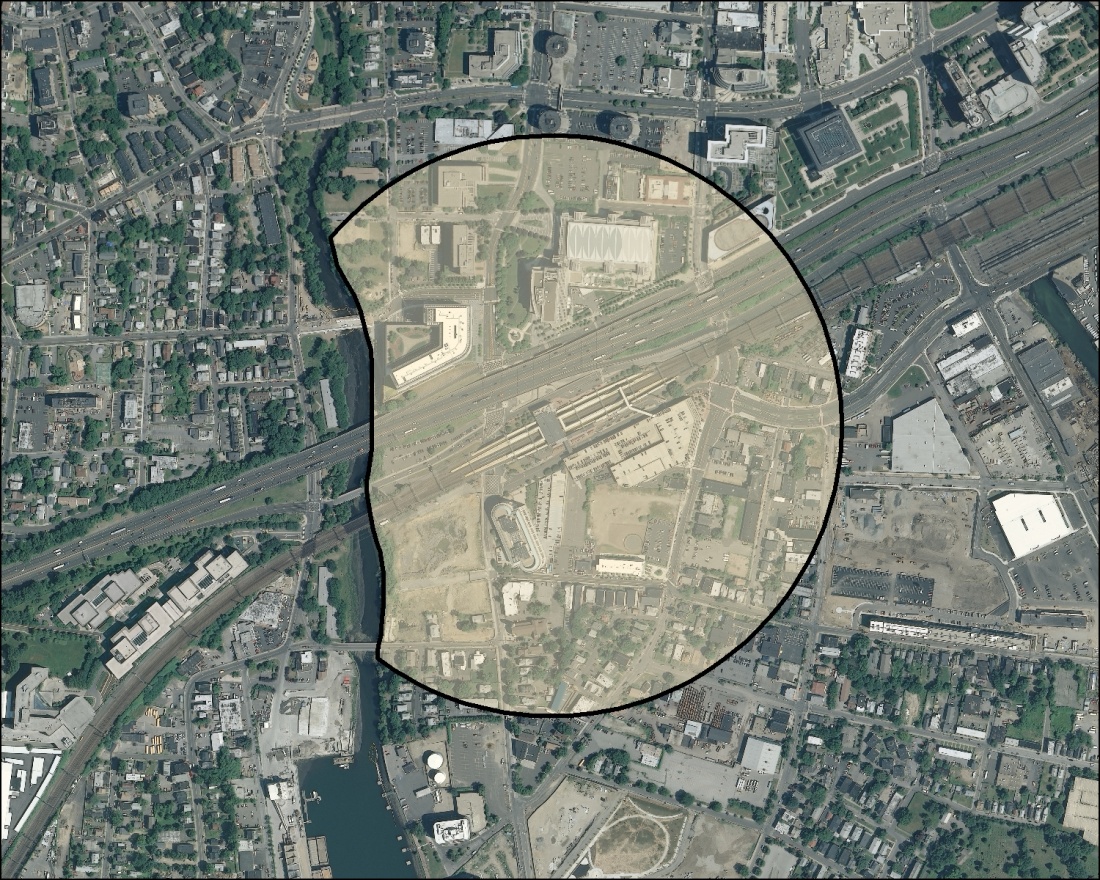 Project Limits
Acceptable Walking Distance

Note: Above project limits are approximate for graphical representation only.  Maximum walking distance from proposed parking facility to Stamford Transportation Center not to exceed ¼ mile.